Комплексный всероссийский мониторинг доступности высшего профессионального образования для инвалидов и лиц с ОВЗ
Краткие результаты и выводы
Февраль 2017 г.
СТАТИСТИСТИЧЕСКИЕ ДАННЫЕ ПО ИНВАЛИДАМ И ЛИЦАМ С ОВЗ
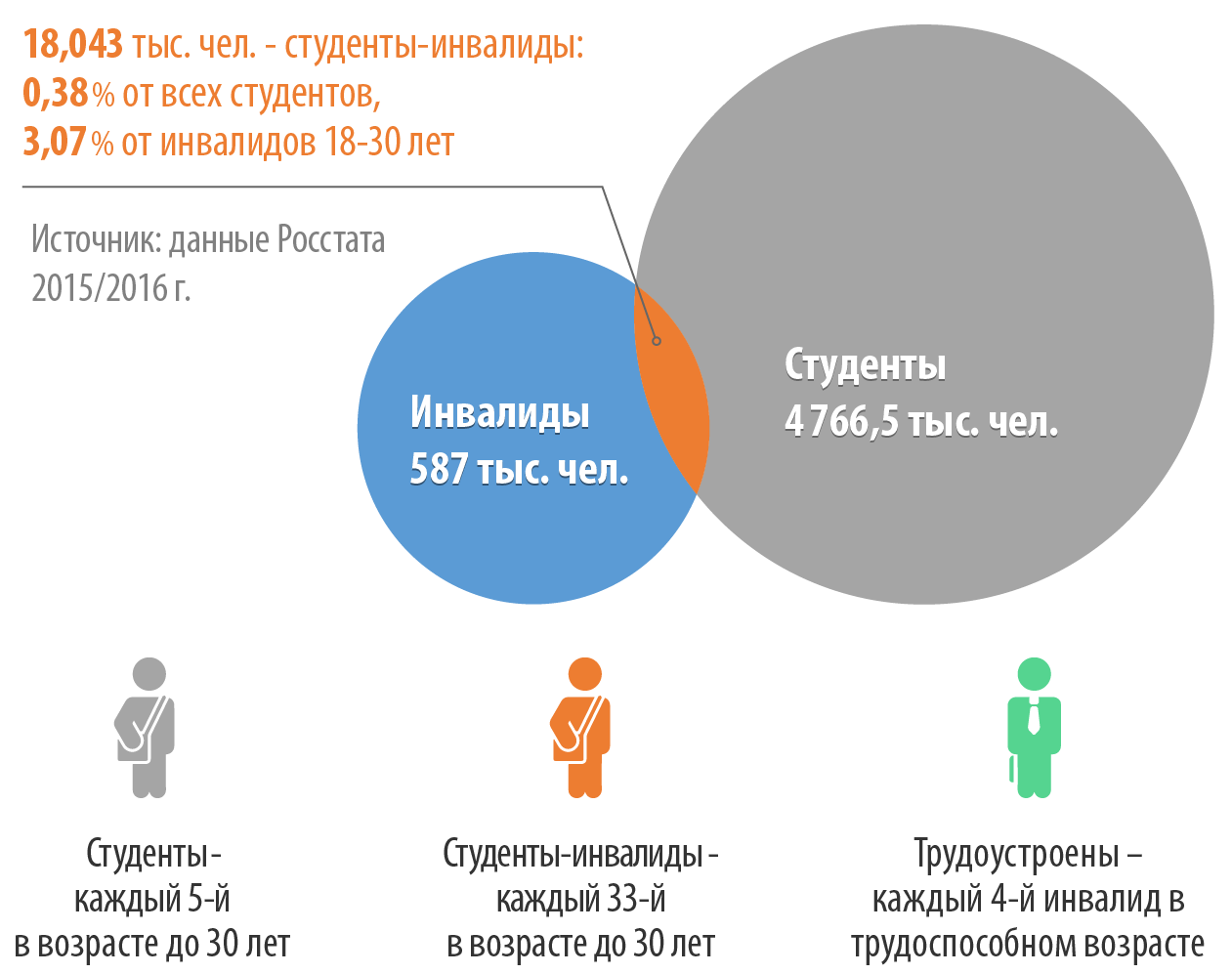 АНО «НИЦ «ОСОБОЕ МНЕНИЕ». ИССЛЕДОВАНИЯ. АНАЛИТИКА. ЭКСПЕРТИЗА.
2
О МОНИТОРИНГЕ
Сроки проведения
Поддержка
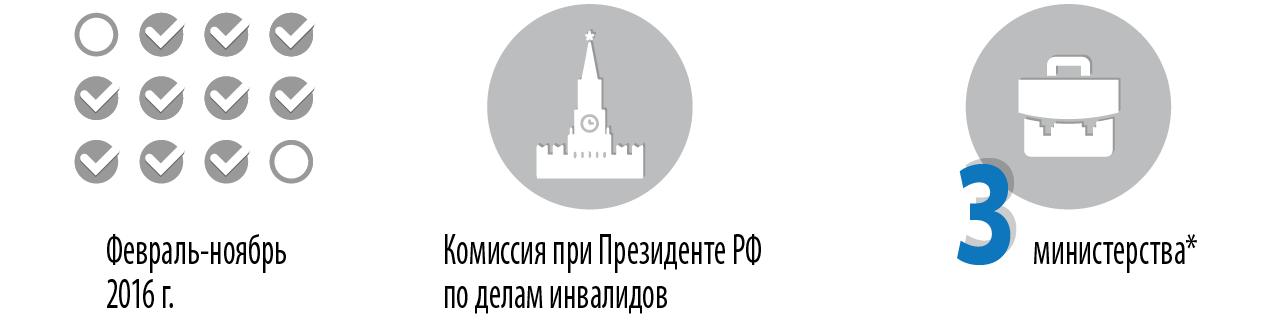 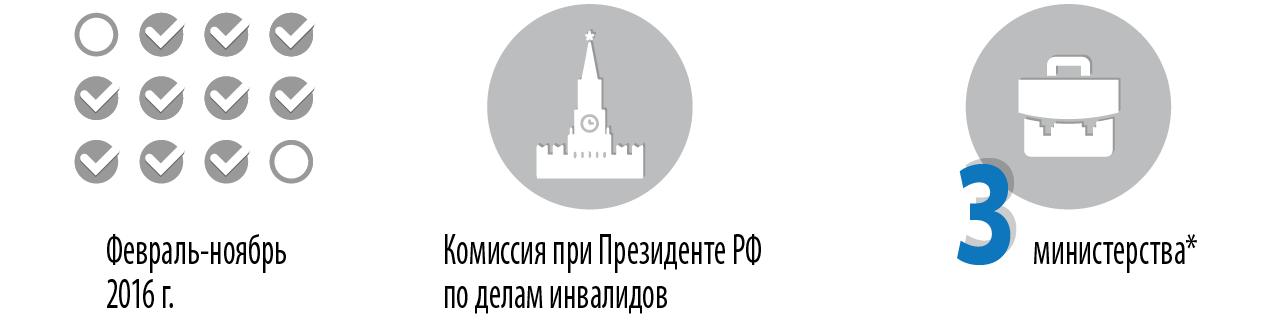 География
При реализации проекта используются средства государственной поддержки, выделенные в качестве гранта в соответствии с распоряжением Президента Российской Федерации от 01.04.2015 №79-рп и на основании конкурса, проведенного Общероссийской общественной организацией «Лига здоровья нации».
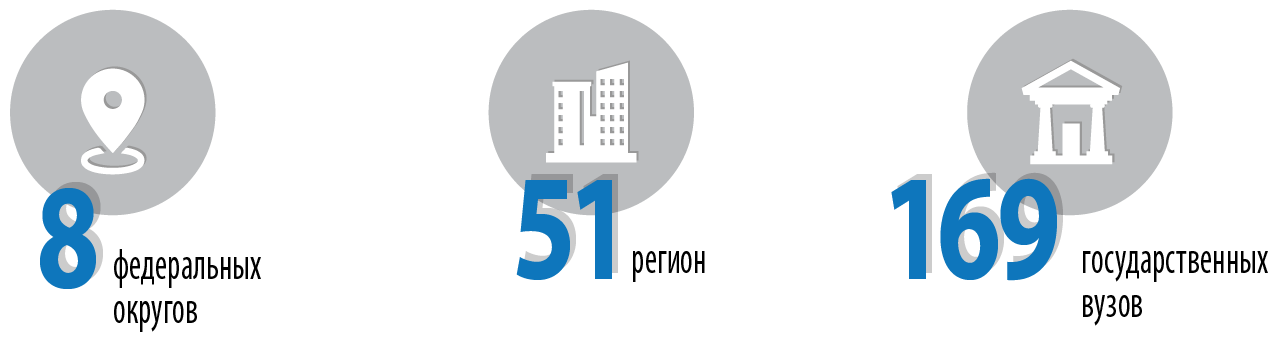 * Министерство образования и науки РФ, Министерство здравоохранения РФ, Министерство культуры РФ
АНО «НИЦ «ОСОБОЕ МНЕНИЕ». ИССЛЕДОВАНИЯ. АНАЛИТИКА. ЭКСПЕРТИЗА.
3
ПАРАМЕТРЫ ИССЛЕДОВАНИЯ И ИССЛЕДОВАТЕЛЬСКИЙ ИНСТРУМЕНТАРИЙ
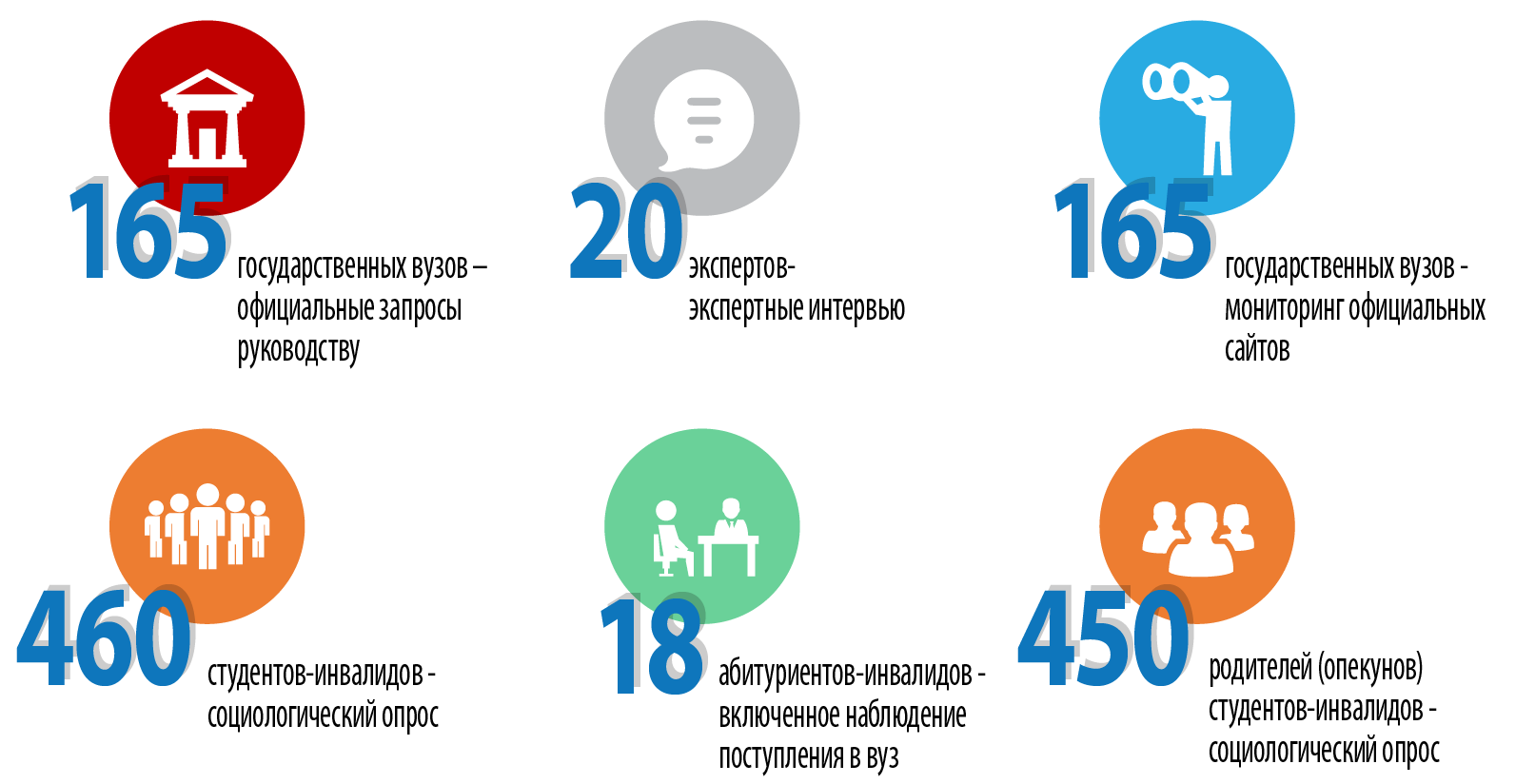 АНО «НИЦ «ОСОБОЕ МНЕНИЕ». ИССЛЕДОВАНИЯ. АНАЛИТИКА. ЭКСПЕРТИЗА.
4
ПРОФОРИЕНТАЦИЯ И ИНФОРМИРОВАНИЕ ИНВАЛИДОВ
Основные способы донесения вузами информации о программах профориентации рассчитаны на всех потенциальных абитуриентов. В качестве специализированного канала, используемого при работе с инвалидами, можно выделить только взаимодействие с организациями инвалидов, которое осуществляют 15 опрошенных вузов (8,9%).
АНО «НИЦ «ОСОБОЕ МНЕНИЕ». ИССЛЕДОВАНИЯ. АНАЛИТИКА. ЭКСПЕРТИЗА.
5
ПРОФОРИЕНТАЦИЯ И ИНФОРМИРОВАНИЕ ИНВАЛИДОВ
Главный и фактически единственный канал информирования – официальные сайты вузов (66,9% вузов).
АНО «НИЦ «ОСОБОЕ МНЕНИЕ». ИССЛЕДОВАНИЯ. АНАЛИТИКА. ЭКСПЕРТИЗА.
6
НАИБОЛЕЕ ИНФОРМАЦИОННО ПОЛНЫЕ САЙТЫ ВУЗОВ
АНО «НИЦ «ОСОБОЕ МНЕНИЕ». ИССЛЕДОВАНИЯ. АНАЛИТИКА. ЭКСПЕРТИЗА.
7
ПОСТУПЛЕНИЕ ИНВАЛИДОВ
По данным исследованных вузов, в 2015/2016 г. не заполнено 13% специальной квоты на поступление (включая все льготные категории).
Основные системные факторы, ограничивающие поступление инвалидов в вузы:
сложности с получением ИПРА;
требование указать в заключении МСЭ названия конкретного вуза и специальности;
возможность поступать только в 1 вуз на 1 специальность.
АНО «НИЦ «ОСОБОЕ МНЕНИЕ». ИССЛЕДОВАНИЯ. АНАЛИТИКА. ЭКСПЕРТИЗА.
8
ПОСТУПЛЕНИЕ ИНВАЛИДОВ
Факторы, осложняющие поступление инвалидов и лиц с ОВЗ в вузы:
сложности с поиском и получением необходимой для поступления информации (сайты вузов, общение с приемной комиссией как по телефону, так и лично);
трудности по дороге в вуз, в первую очередь у маломобильных и слепых (система социальных такси не работает, самостоятельная поездка на общественном транспорте без сопровождающих непроста и опасна);
отсутствие в вузах выделенных специалистов по взаимодействию с инвалидами;
часто встречающаяся необходимость активно перемещаться внутри вуза в процессе подачи документов при неразвитости доступной среды, отсутствии указателей, волонтеров и выделенных специалистов;
слабая информированность сотрудников приемных комиссий об условиях поступления и обучения инвалидов.
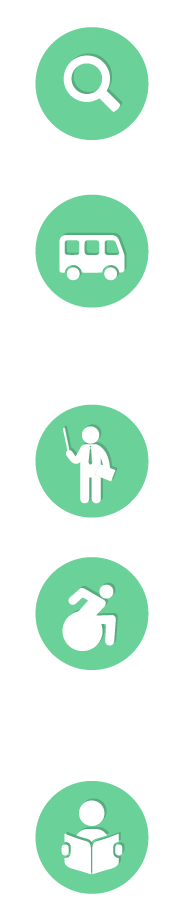 АНО «НИЦ «ОСОБОЕ МНЕНИЕ». ИССЛЕДОВАНИЯ. АНАЛИТИКА. ЭКСПЕРТИЗА.
9
ОБУЧЕНИЕ ИНВАЛИДОВ
АНО «НИЦ «ОСОБОЕ МНЕНИЕ». ИССЛЕДОВАНИЯ. АНАЛИТИКА. ЭКСПЕРТИЗА.
10
ОБУЧЕНИЕ ИНВАЛИДОВ
АНО «НИЦ «ОСОБОЕ МНЕНИЕ». ИССЛЕДОВАНИЯ. АНАЛИТИКА. ЭКСПЕРТИЗА.
11
ТРУДОУСТРОЙСТВО ИНВАЛИДОВ
Ближе к окончанию вуза уверенность студентов-инвалидов в гарантированном трудоустройстве неукоснительно снижается по мере того, как они узнают реальную ситуацию на рынке труда, а ожидания относительно возможности приносить пользу обществу нарастают с каждым курсом и стремительно падают, когда студенты заканчивают вуз и стараются воплотить эту мечту в жизнь.
АНО «НИЦ «ОСОБОЕ МНЕНИЕ». ИССЛЕДОВАНИЯ. АНАЛИТИКА. ЭКСПЕРТИЗА.
12
ИНТЕГРАЛЬНЫЙ РЕЙТИНГ ВУЗОВ
АНО «НИЦ «ОСОБОЕ МНЕНИЕ». ИССЛЕДОВАНИЯ. АНАЛИТИКА. ЭКСПЕРТИЗА.
13
ПРЕДЛОЖЕНИЯ И РЕКОМЕНДАЦИИ: ПРОФОРИЕНТАЦИЯ И ПОСТУПЛЕНИЕ
ПРОФОРИЕНТАЦИЯ                                                       ПОСТУПЛЕНИЕ
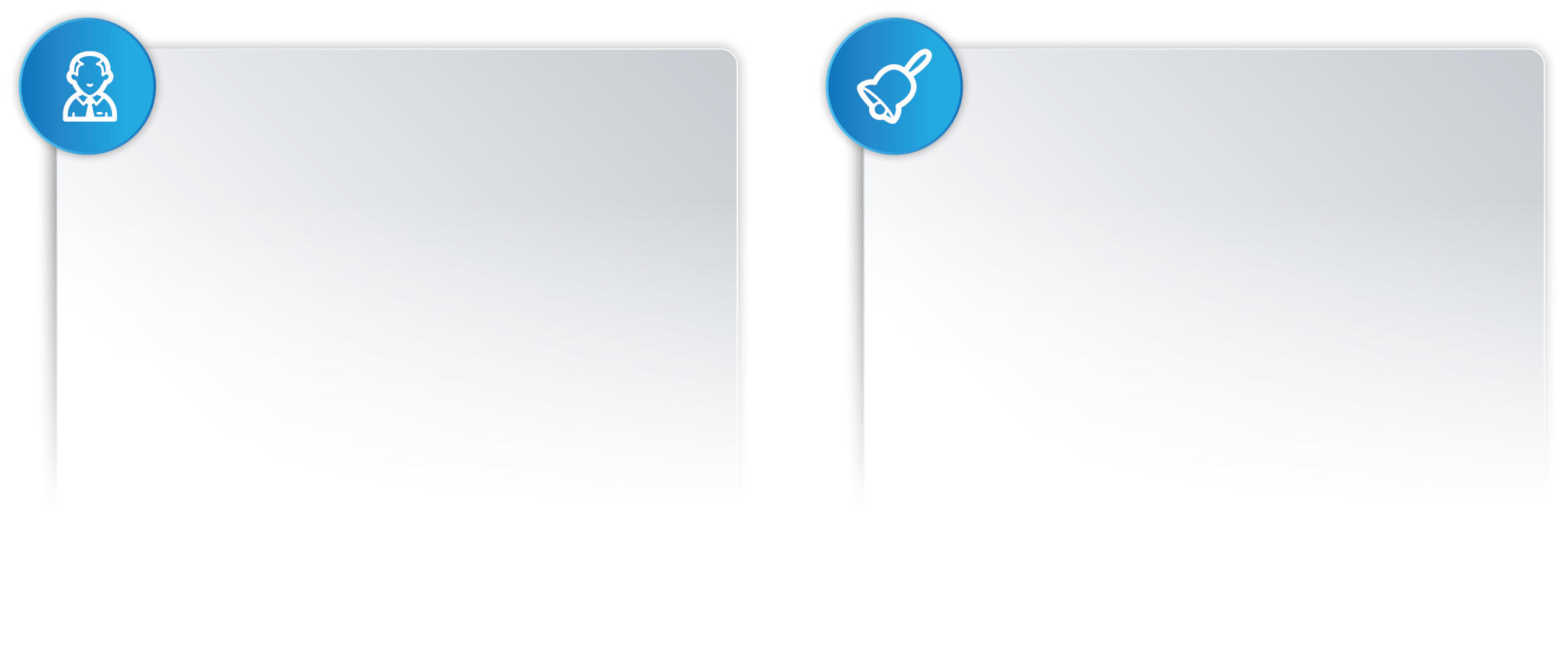 1. Изменение практики применения ряда приказов Минтруда в части получения ИПРА, например, Приказа Минтруда России от 17.12.2015 №1024н, в т. ч. через выпуск совместных методических рекомендаций Минтруда и Минобра.
2. Внесение поправок в п. 3 ст. 71 273-ФЗ в виде увеличения количества вузов и специальностей, на которые разрешено поступление инвалидов и лиц с ОВЗ.
1. Единый утвержденный Минобром стандарт раздела сайта вуза, посвященного обучению инвалидов и лиц с ОВЗ. 
2. Единый портал с информацией о возможностях и условиях получения инвалидами и лицами с ОВЗ высшего образования во всех вузах страны.
Распространение опыта работы столичных бюро МСЭ.
АНО «НИЦ «ОСОБОЕ МНЕНИЕ». ИССЛЕДОВАНИЯ. АНАЛИТИКА. ЭКСПЕРТИЗА.
14
ПРЕДЛОЖЕНИЯ И РЕКОМЕНДАЦИИ: ОБУЧЕНИЕ И ТРУДОУСТРОЙСТВО
ОБУЧЕНИЕ                                                                       ТРУДОУСТРОЙСТВО
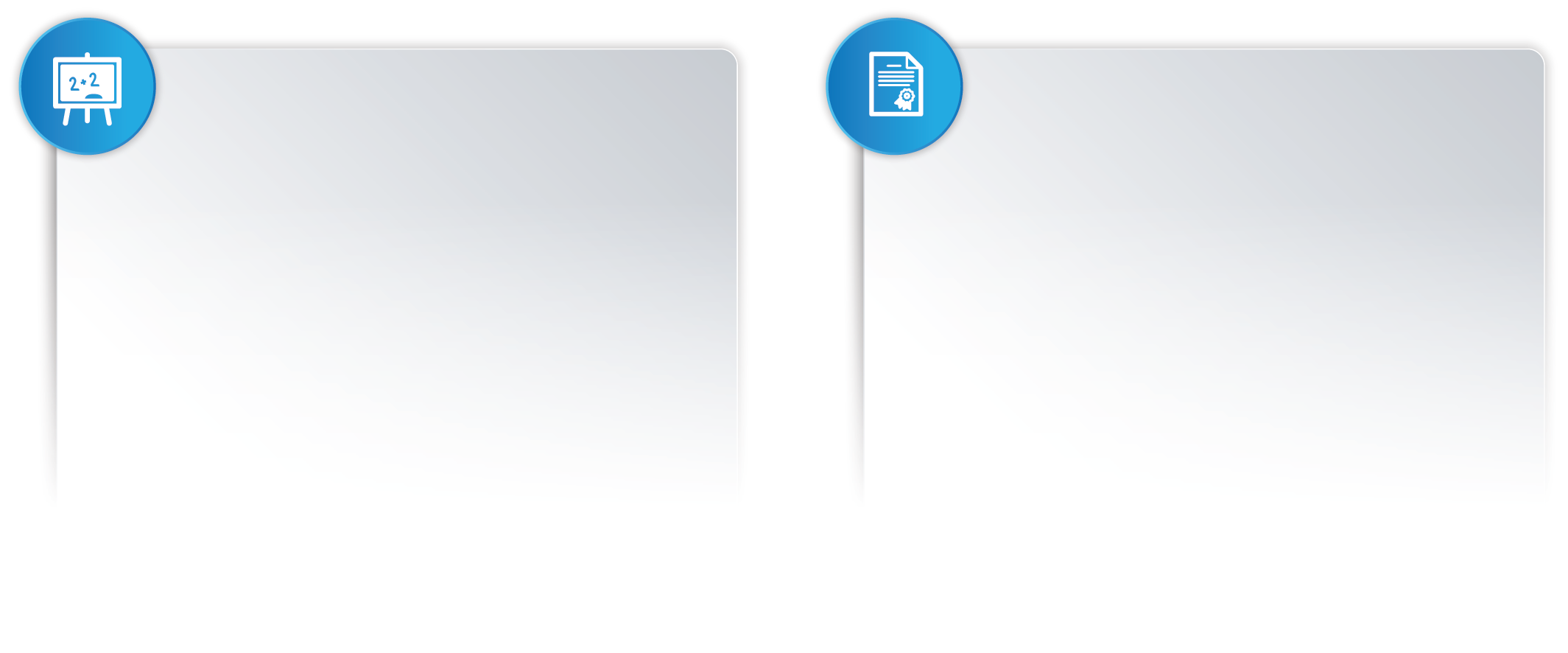 1. Унификация терминологии (специальности – профстандарты – противопоказания) и подхода Минобразования, Минтруда и Минздрава.
2. Унификация системы учета информации об инвалидах.
3. Пересмотр системы мониторингов и обязательной отчетности вузов с акцентом в том числе на соотношении поступивших/ выпустившихся / трудоустроившихся инвалидов.
1. Создание Единых центров пользования или расширение функционала РУМЦ (ресурсные учебно-методические центры) инженерно-технической (мобильные элементы доступной среды), образовательной (специальные технические образовательные средства, библиотечный фонд) и кадровой (тьюторы, тифлосурдопереводчики, методисты и пр.) составляющими.
АНО «НИЦ «ОСОБОЕ МНЕНИЕ». ИССЛЕДОВАНИЯ. АНАЛИТИКА. ЭКСПЕРТИЗА.
15
АНО «НИЦ «Особое мнение»
+7 (499) 158 0780
info@minrep.ru 

Спасибо за внимание!
АНО «НИЦ «ОСОБОЕ МНЕНИЕ». ИССЛЕДОВАНИЯ. АНАЛИТИКА. ЭКСПЕРТИЗА.
16